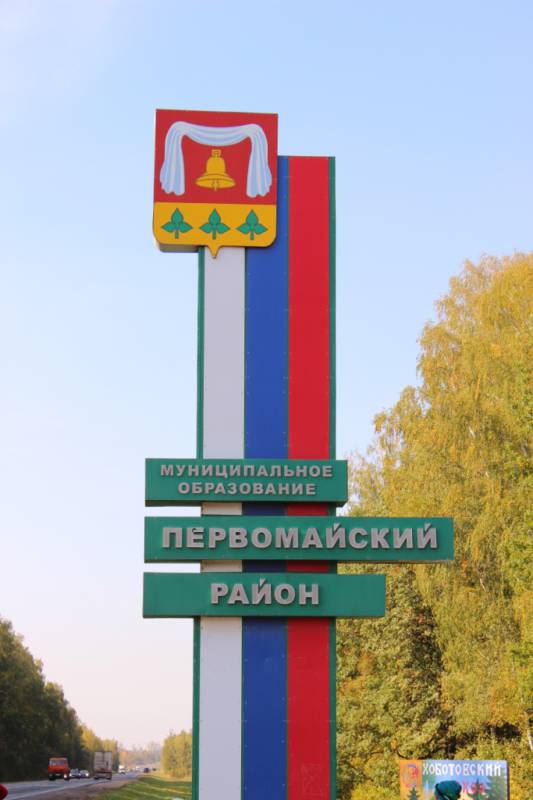 Презентация объектовпубличной собственности Первомайского района  Тамбовской области
2021 год
ПРЕИМУЩЕСТВА РАБОТЫ С ОРГАНАМИ ГОСУДАРСТВЕННОЙ ВЛАСТИ
(ОРГАНАМИ МЕСТНОГО САМОУПРАВЛЕНИЯ)
Без посредников  напрямую у  собственника
Льготная ставка  арендной платы
Торги только  среди  субъектов МСП  и самозанятых
Фиксированная  цена договора
7
свободных  объектов для МСП  и самозанятых  граждан
Возможность  выкупа  имущества в  случаях,
установленным  законом
Аренда на  длительный  срок (от 5 лет)
ПОРЯДОК ОКАЗАНИЯ ИМУЩЕСТВЕННОЙ ПОДДЕРЖКИ
отнесение к субъектам МСП (Единый  реестр субъектов МСП) или регистрация в  качестве самозанятого гражданина
Требования к
предпринимателям
Сроки  предоставления  имущества
от 1 до 2 месяцев
Консультационная и иные виды  запрашиваемой поддержки
Дополнительные  возможности
ИНФОРМАЦИОННЫЕ РЕСУРСЫ ПО ИМУЩЕСТВЕННОЙ  ПОДДЕРЖКЕ СУБЪЕКТОВ МСП, САМОЗАНЯТЫХ ГРАЖДАН
РАЗДЕЛ «Экономика» 
Рубрика «Имущественная и
информационная поддержка для СМСП» по адресу:
https://r48.tmbreg.ru/page-14141/page-14381/page-16446.html
 

РАЗДЕЛ «Имущественная поддержка субъектов МСП»
по адресу: https://r48.tmbreg.ru/imushhestvennaya-
podderzhka-subektov-msp.html
Информация по имущественной  поддержке содержится на
официальном сайте администрации Первомайского района Тамбовской области
муниципальное  имущество  для   бизнеса
условия предоставления имущества
контактные данные ответственных  лиц
КОНТАКТНЫЕ ДАННЫЕ ОТВЕТСТВЕННЫХ   ЛИЦ
ФИО:  Махина Ираида Валерьевна
Должность: начальник  отдела по управлению имуществом и землеустройству Первомайского района

Номер телефона: 8(47548)21433
Адрес электронной почты:
im@r48.tambov.gov.ru
Информационные ресурсы для размещения информации о проведении торгов
torgi.gov.ru
Алгоритм участия в электронных торгах
Перечисление
задатка на  свой счет на  электронной
площадке
Подача  заявки на  участие
Аккредитация  на
электронной  площадке
Получение  электронной  подписи
Подача
ценовых
предложений
02
03
04
01
05
Получение электронной подписи
Электронная подпись – это программно-криптографическое средство для защиты конфиденциальности и  целостности документов. С помощью неё можно подписывать юридически значимые документы и  осуществлять электронный документооборот. ЭП выполняет две основные функции: подтверждает, что  документ подписал именно владелец подписи, и фиксирует документ — после создания и подписания  изменения уже невозможны.
Электронные подписи используются также для работы на электронных торговых площадках. Такие  электронные подписи выдаются Удостоверяющими центрами, аккредитованными Минкомсвязи в  соответствии с Законом № 63-ФЗ.
Необходимые документы для юридических лиц / ИП
Необходимые документы для физических лиц
Выписка из ЕГРЮЛ / ЕГРИП (сроком не более 6 мес.)
Доверенность на подписание бух. документов или  печать организации
Копия СНИЛС
Паспорт владельца ключа подписи
Свидетельство ИНН
Копия СНИЛС
Копия паспорта владельца ключа подписи
Паспорт владельца ключа подписи
Регистрация на электронной площадке
Срок действия аккредитации на электронных торговых  площадках – 3 года
Аккредитация на электронных торговых площадках  бесплатная
Срок получения аккредитации участника – не более  5 рабочих дней
Предоставление реквизитов счета для проведения  операций по обеспечению заявок (задаткам) на участие  в электронных торгах
Перечисление задатка
После получения аккредитации на реквизиты счета,  предоставленные электронной площадкой, необходимо
перечислить денежные средства в размере задатка по аукциону.
При подаче заявки задаток блокируется на время проведения  аукциона.
Задаток разблокируется в случае. если заявитель не становится  победителем или лицом, с которым может быть заключен  договор по условиям лотовой документации (2 место) в день  подведения итогов по процедуре.
Задаток разблокируется у участника, занявшее 2 место, после  заключения договора с победителем.
Подача заявки
После поступления денежных средств на счет заявитель может подать заявку на  участие в аукционе.
В соответствии с аукционной документацией к заявке прикладываются необходимые  документы, запрашиваемые в лотовой документации. Заявка подписывается  электронной подписью.
В течение срока приема заявок поданную заявку можно редактировать, отозвать  или подать новую. После окончания приема заявок заявка не может быть изменена.
При подаче заявки денежные средства в размере задатка блокируются на время  проведения процедуры.
После рассмотрения заявок участнику направляется уведомление о допуске или
не допуске к участию в аукционе.
Проведение аукциона
ПРЕДЛОЖЕНИЯ ДЛЯ СУБЪЕКТОВ МСП И САМОЗАНЯТЫХ ГРАЖДАН ПО ПЕРВОМАЙСКОМУ РАЙОНУ
АРЕНДА - ЗДАНИЯ
 
1.Тамбовская область, Первомайский район, р.п.Первомайский,
улица Советская, д.215 а
Площадь:805,3 кв.м.
Этаж:2
Вход: отдельный
Назначение: нежилое
Вид объекта недвижимости: здание 2-этажное, кирпичное
Год постройки: 1986
Кадастровый номер:68:12:0101022:143

Контакты: Махина И.В. , тел.8(47548)21433
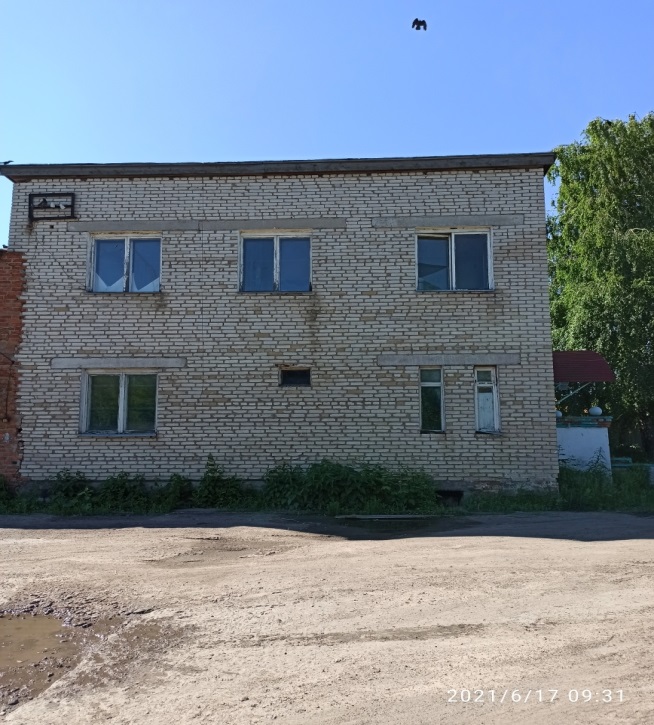 АРЕНДА - ЗДАНИЯ
 
2.Тамбовская область, Первомайский район, село Хоботец-Васильевское,
улица Школьная, д.32
Площадь:360,4 кв.м.
Этаж:2
Вход: отдельный
Назначение: нежилое
Вид объекта недвижимости: здание 2-этажное, кирпичное
Год постройки: 1886
Кадастровый номер:68:12:0802002:58

Контакты: Корябкина Е.В. –глава Старосеславинского сельсовета
тел. 8(47548)71360
СВОБОДНЫЕ ЗЕМЕЛЬНЫЕ УЧАСТКИ, ПРЕДЛАГАЕМЫЕ ДЛЯ ОРГАНИЗАЦИИ БИЗНЕСА СУБЪЕКТАМ МСП И САМОЗАНЯТЫМ ГРАЖДАНАМ
1.Земельный участок с кадастровым номером  68:12:0101022:106
 
Месторасположение: 393700, Тамбовская область, Первомайский район, р.п.Первомайский, ул.Советская,   дом 215 а
Категория земель: Земли населенных пунктов назначения
Площадь – 2825 кв.м
Наличие зданий и сооружений
Форма собственности: муниципальная собственность
Направление использования: для размещения здания конторы с гаражом
Предполагаемое использование: офис, склады, гаражи
Расстояние до близлежащих жилых домов: 20 м
Численность населения ближайших населенных пунктов : 11346 чел.
Наличие инфраструктуры и коммуникаций (удаленность от границ земельного участка):
газ-300м, электроэнергия -10м, вода-10 м., автодорога -10 м
Условия приобретения: аренда 5 лет с  последующим выкупом
Условия аренды: рыночная оценка

Контакты: Махина И.В. , тел.8(47548)21433
2.Земельный участок с кадастровым номером  68:12:2301006:19

Месторасположение: Российская Федерация, Тамбовская область, Первомайский район, Козьмодемьяновский сельсовет, земельный участок № 37
Категория земель: Земли сельскохозяйственного назначения
Площадь – 658 кв.м.
Форма собственности: муниципальная собственность
Направление использования: Для сельскохозяйственного использования
Расстояние до близлежащих домов: 15км
Удаленность от областного центра : 150 км
Удаленность от автомагистрали:40км
Удаленность от ж/д станции: 40 км
Численность населения ближайших населенных пунктов: 580чел.
Наличие инфраструктуры и коммуникаций: автодорога -15 м
Условия приобретения: аренда до 49 лет
Условия аренды: 1,5% от кадастровой стоимости 69,09 руб.

Контакты: Махина И.В. , тел.8(47548)21433
3.Земельный участок с кадастровым номером  68:12:2101008:12
Месторасположение: Местоположение установлено относительно ориентира, расположенного в границах участка, почтовый адрес ориентира: Российская Федерация, Тамбовская область, Первомайский район, Староосеславинский сельсовет, земельный участок № 12
Категория земель: Земли сельскохозяйственного назначения
Площадь – 1955000 кв.м
Форма собственности: Государственная неразграниченная собственность
Направление использования: Для сельскохозяйственного использования
Расстояние до близлежащих домов: 1км
Удаленность от областного центра : 114 км
Удаленность от автомагистрали:4км
Удаленность от ж/д станции: 14 км
Численность населения ближайших населенных пунктов: 1066 чел
Наличие инфраструктуры и коммуникаций: газ -1000м.., электроэнергия -1000 м, вода -1000 м, автодорога -1км
Условия приобретения: аренда до 49 лет, с правом выкупа через три года
Условия аренды:  ежегодный размер арендной платы 1,5% - 20475 рублей

Контакты: Махина И.В. , тел.8(47548)21433
4.Земельный участок с кадастровым номером  68:12:00000000:973
 Месторасположение: Местоположение установлено относительно ориентира, расположенного в границах участка, почтовый адрес ориентира: Тамбовская область, Первомайский район 
Категория земель: Земли сельскохозяйственного использования
Площадь – 387045кв.м.
Форма собственности: муниципальная собственность
Направление использования: Сельскохозяйственное использование 
Расстояние до близлежащих домов: 2 км
Удаленность от областного центра : 115 км
Удаленность от автомагистрали: 5км
Удаленность от ж/д станции: 15 км
Численность населения ближайших населенных пунктов: 1066чел
Наличие инфраструктуры и коммуникаций:
газ -2000м.., электроэнергия -2000 м, вода -2000 м, автодорога -2км
Условия приобретения: аренда до 49 лет, с правом выкупа через три года
Условия аренды:  ежегодный размер арендной платы 1,5% - 40639,73 рублей

Контакты: Корябкина Е.В. – глава Старосеславинского сельсовета 
тел. 8(47548)71360
5.Земельный участок с кадастровым номером  68:12:00000000:990
 
 Месторасположение: Местоположение установлено относительно ориентира, расположенного в границах участка, почтовый адрес ориентира: Тамбовская область, Первомайский район 
Категория земель: Земли сельскохозяйственного использования
Площадь – 387045кв.м
Форма собственности: муниципальная собственность
Направление использования: Сельскохозяйственное использование 
Расстояние до близлежащих домов: 5 км
Удаленность от областного центра: 120 км
Удаленность от автомагистрали: 10 км
Удаленность от ж/д станции: 20 км
Численность населения ближайших населенных пунктов: 1066 чел
Наличие инфраструктуры и коммуникаций:
газ - 4500м., электроэнергия - 4500 м, вода - 4500 м, 
автодорога -4,5км
Условия приобретения: аренда до 49 лет, с правом выкупа через три года
Условия аренды:  ежегодный размер арендной платы 1,5% - 4063,5 рублей

Контакты: Корябкина Е.В. –глава Старосеславинского сельсовета
 тел. 8(47548)71360